Set Identities
Section 2.2
Set Identities
Identity laws
                                           
Domination laws
                                            
Idempotent laws
                                           
The Law of Double Complementation
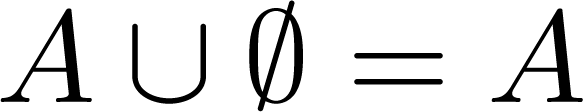 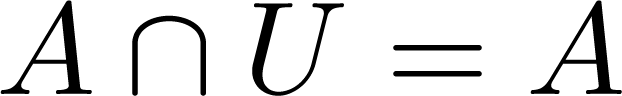 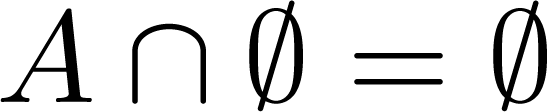 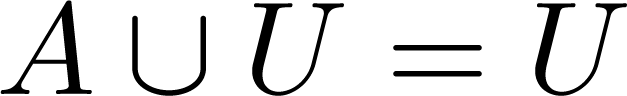 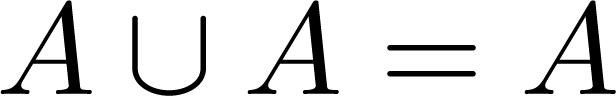 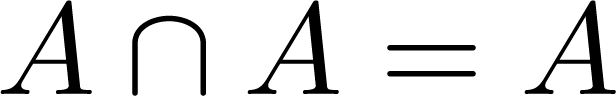 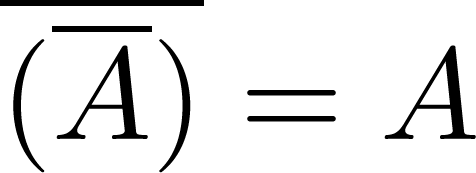 Continued on next slide 
Set Identities
Commutative laws
                                           
Associative laws
    
                                                                         
Distributive laws
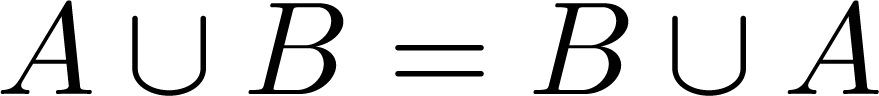 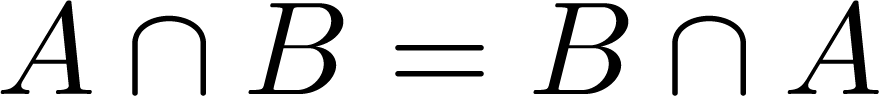 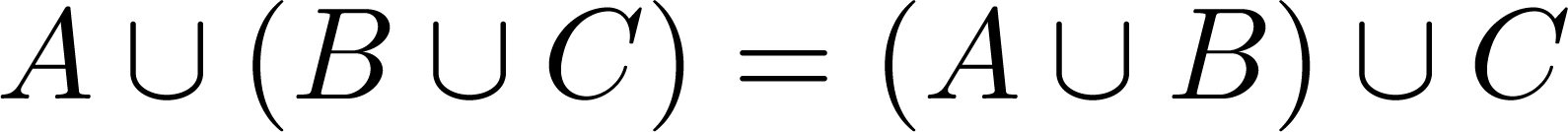 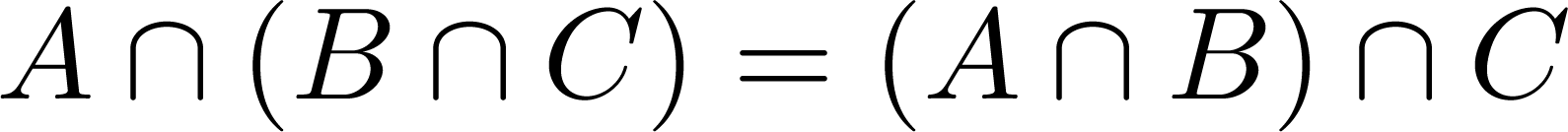 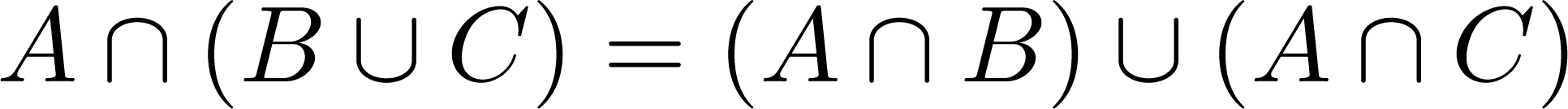 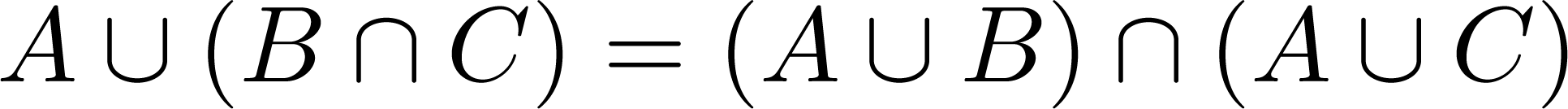 Continued on next slide 
Set Identities
De Morgan’s laws

                                 
Absorption laws
    
                                                                         
Complement laws
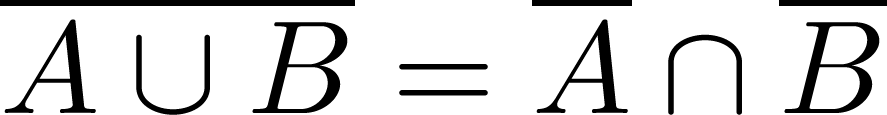 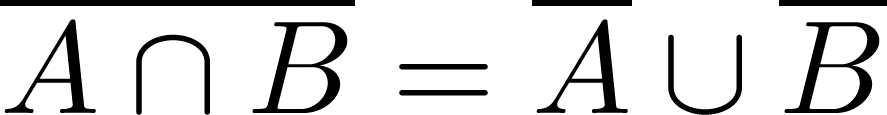 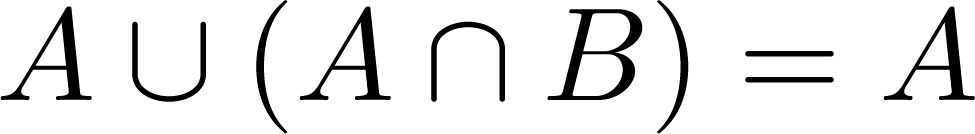 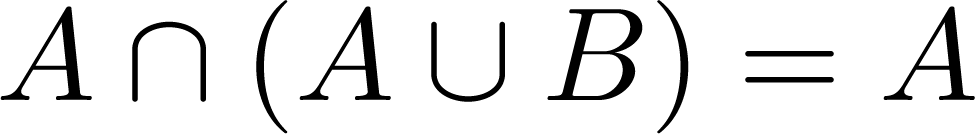 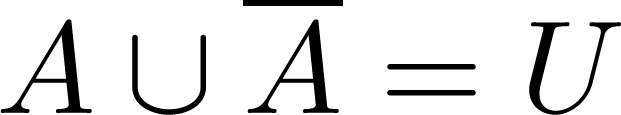 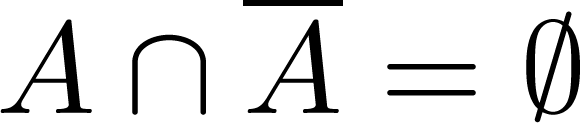 Proving Set Identities
Different ways to prove set identities:
Prove that each set (side of the identity) is a subset of the other.
Use set builder notation and propositional logic.
Membership Tables: Verify that elements in the same combination of sets always either belong or do not belong to the same side of the identity.  Use 1 to indicate it is in the set and a 0 to indicate that it is not.
Use Venn Diagrams.
Proof of Second De Morgan Law
Example: Prove that
Solution:   We prove this identity by showing that:
  
        1)                                           and

     
         2)
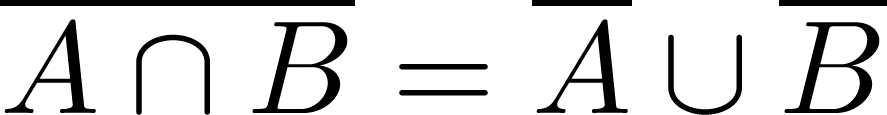 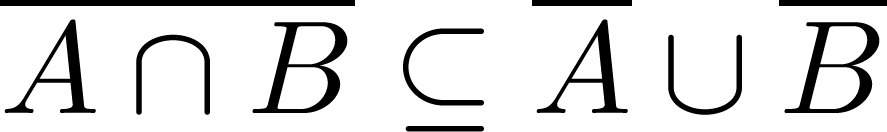 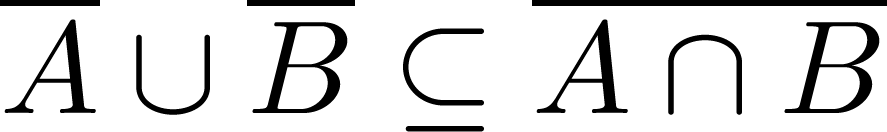 Continued on next slide 
Proof of Second De Morgan Law
These steps show that:
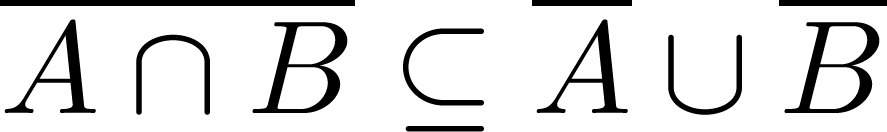 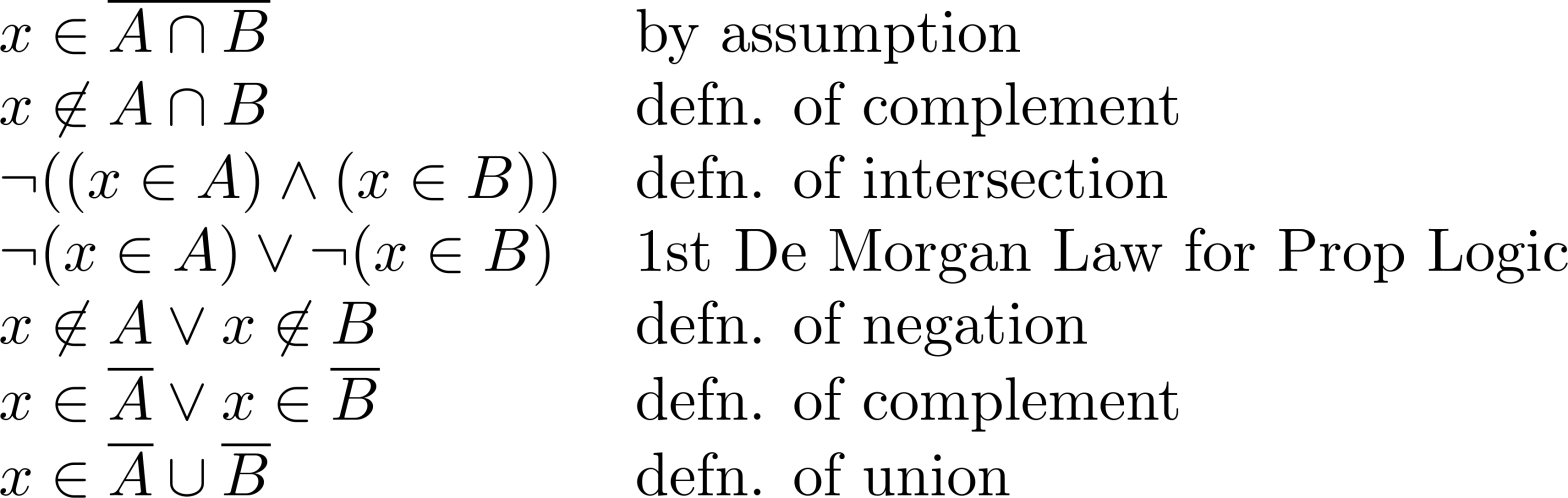 Continued on next slide 
Proof of Second De Morgan Law
These steps show that:
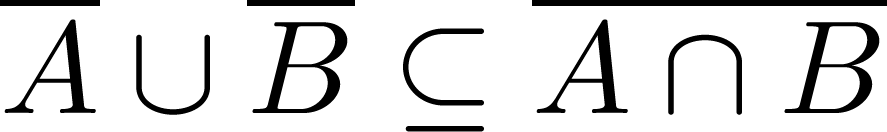 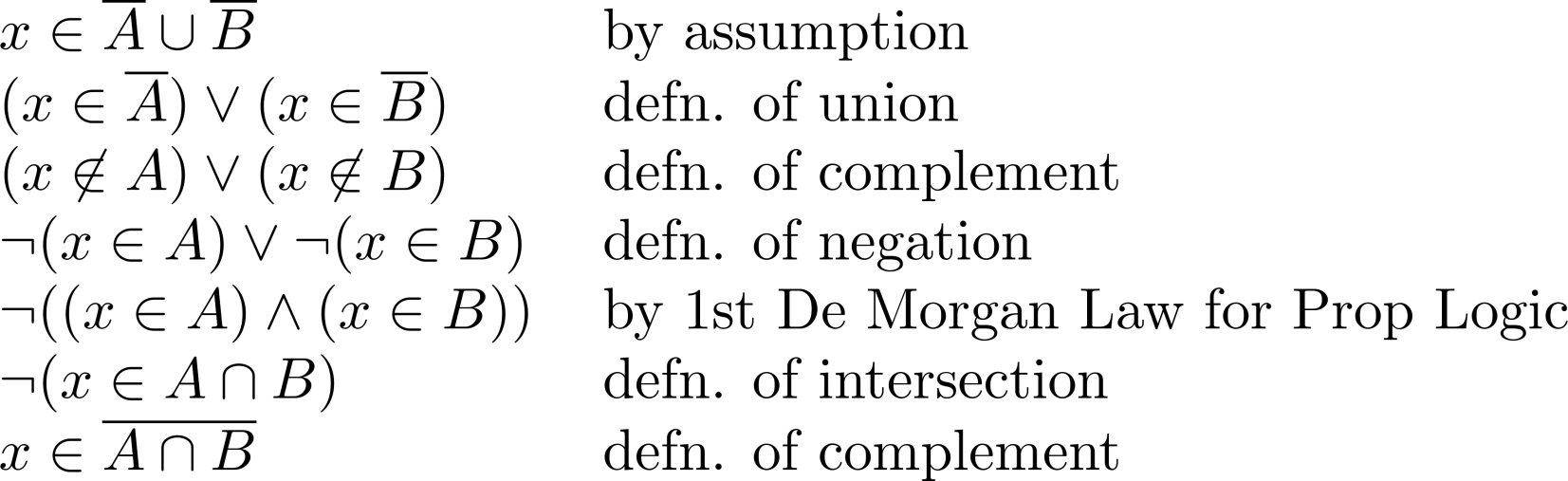 Set-Builder Notation: Second De Morgan Law
Membership Table
Example:
Construct a membership table to show that the distributive law holds.
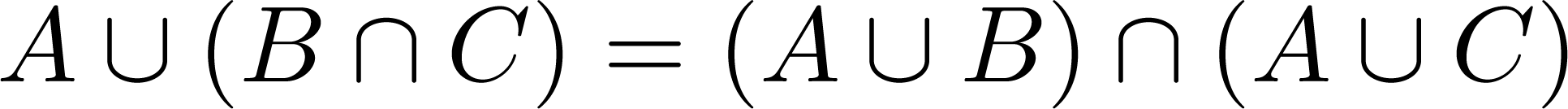 Solution:
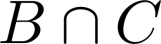 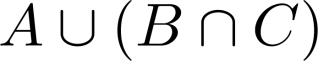 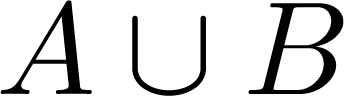 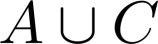 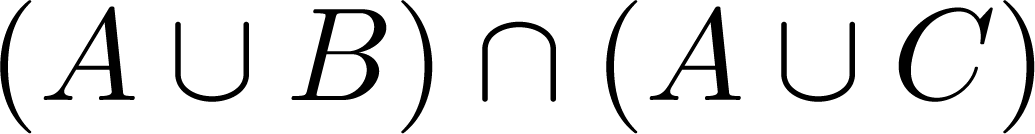